Ichthyology
Shanghai Ocean University
Fall, 2020
Lesson 10Reproduction
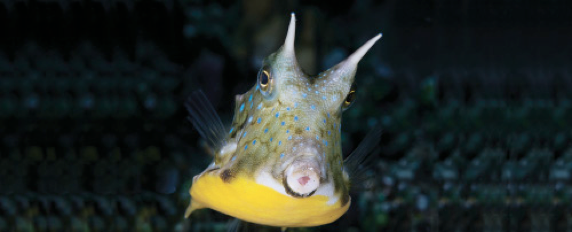 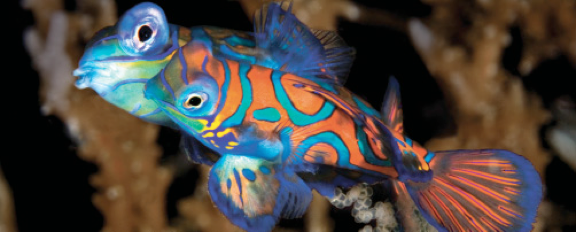 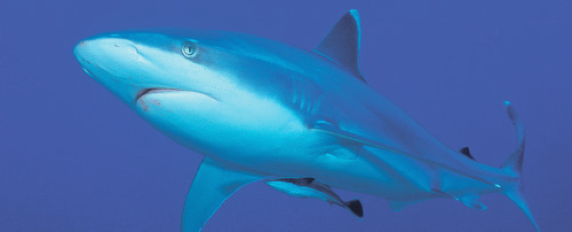 王昉欣
Describe different types of parental care.
Breeding behavior / spawning habits
Incredible variety!!!
Generally classified in 3 major categories
Nonguarders Guarders Bearers
[Speaker Notes: There are a great many variations in spawning modes.  We can generally place them in three categories.]
Nonguarders – no protection of embryos / fry once spawning is complete
Open-substrate spawners – no active concealment of embryos
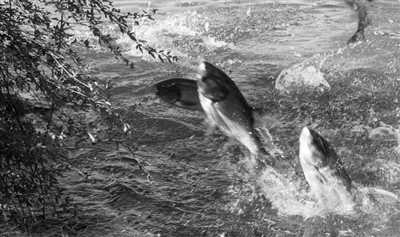 Pelagic
Hypophthalmichthys molitrix （鲢鱼）
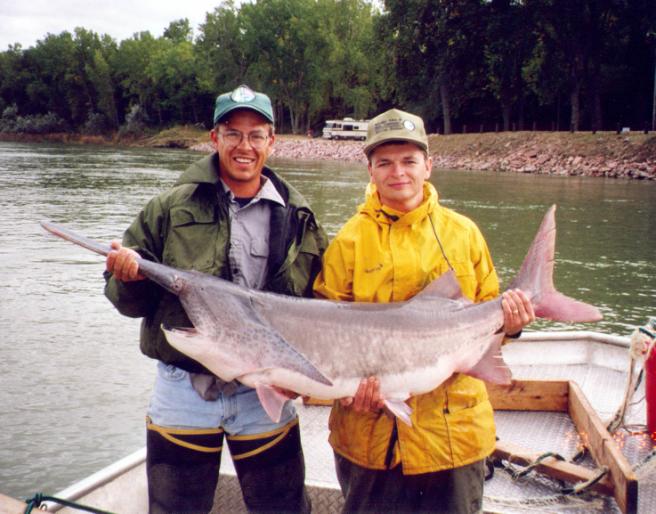 Nonguarders
Open-substrate 

Benthic spawners on silt/gravel
Paddlefish – Polyodon spathula, Gavins Point Dam, SD
Spawns on flooded silt-free gravel bars
Nonguarders
Brood hiders – conceal eggs/embryos
Benthic spawners
[Speaker Notes: Spawning occurs over open gravel substrate; spawning activity stirs eggs into substrate and then they are abandoned. (e.g., brook trout)]
Nonguarders
Brood hiders – conceal eggs/embryos
Beach spawners
[Speaker Notes: Smelt - introducted to Lake Michigan where they have become well-established.
Smelting VERY popular in spring when the run occurs, especially on the south shore of Lake Superior by Ashland.
Shallows near beaches “boil” with fish at night.]
The California Grunion (Leuresthes tenuis)
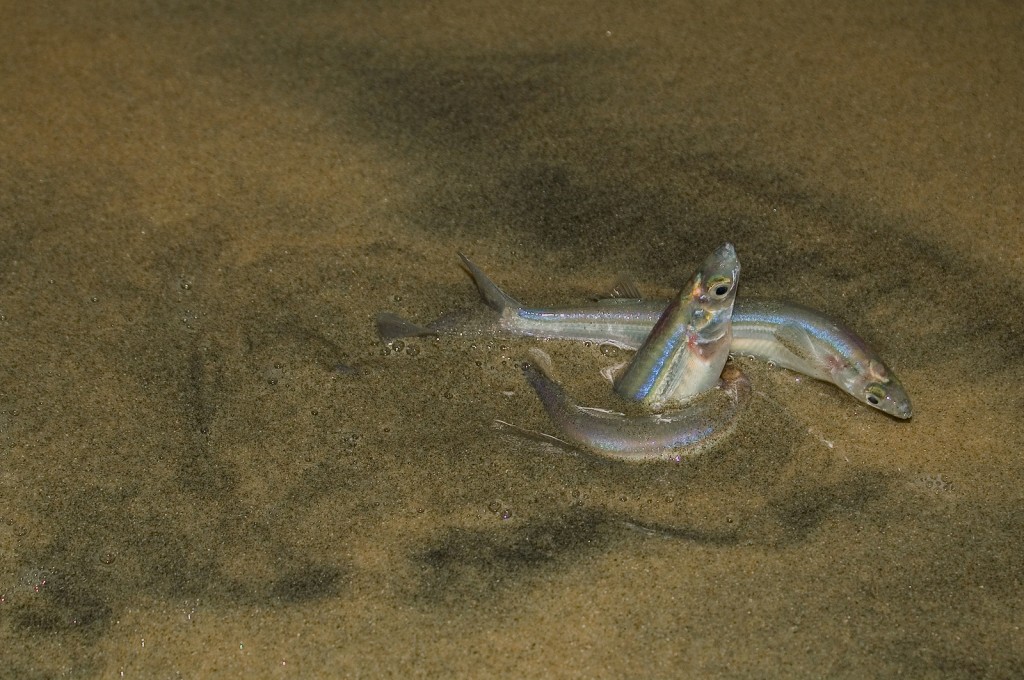 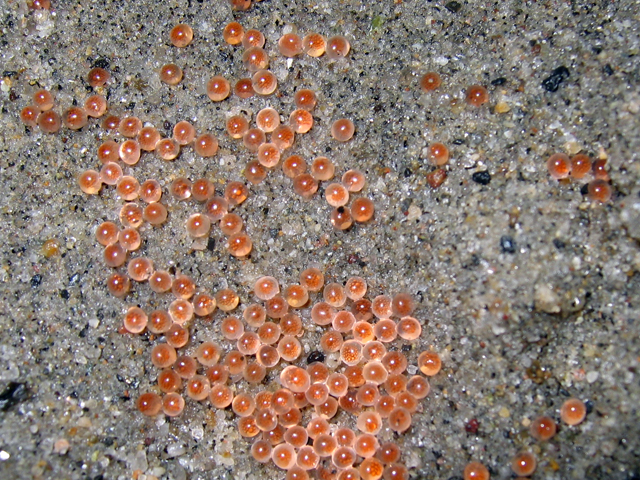 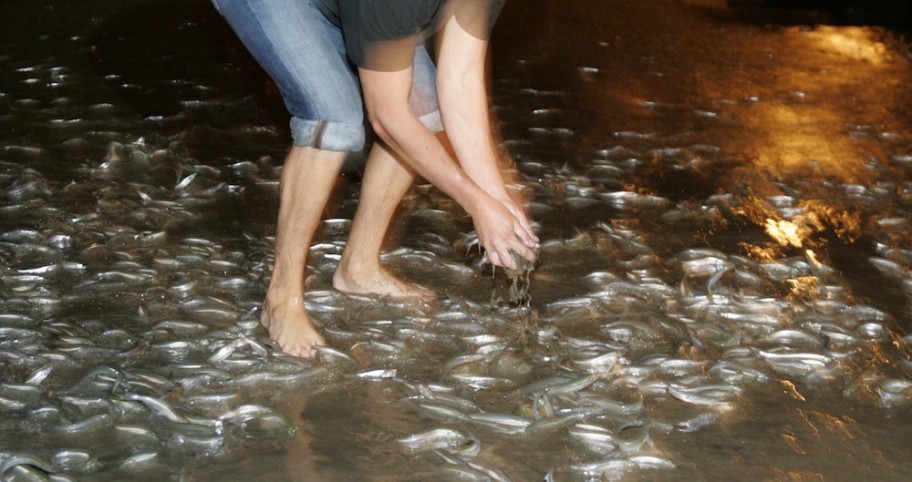 The grass puffer (Takifugu niphobles)星点东方鲀
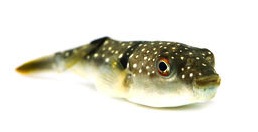 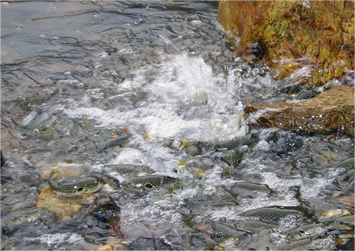 Guarders – exhibit at least some parental care for embryos/offspring
Substratum choosers

	Nest spawners
[Speaker Notes: Rock tenders
Plant tenders
Terrestrial tenders]
Guarders
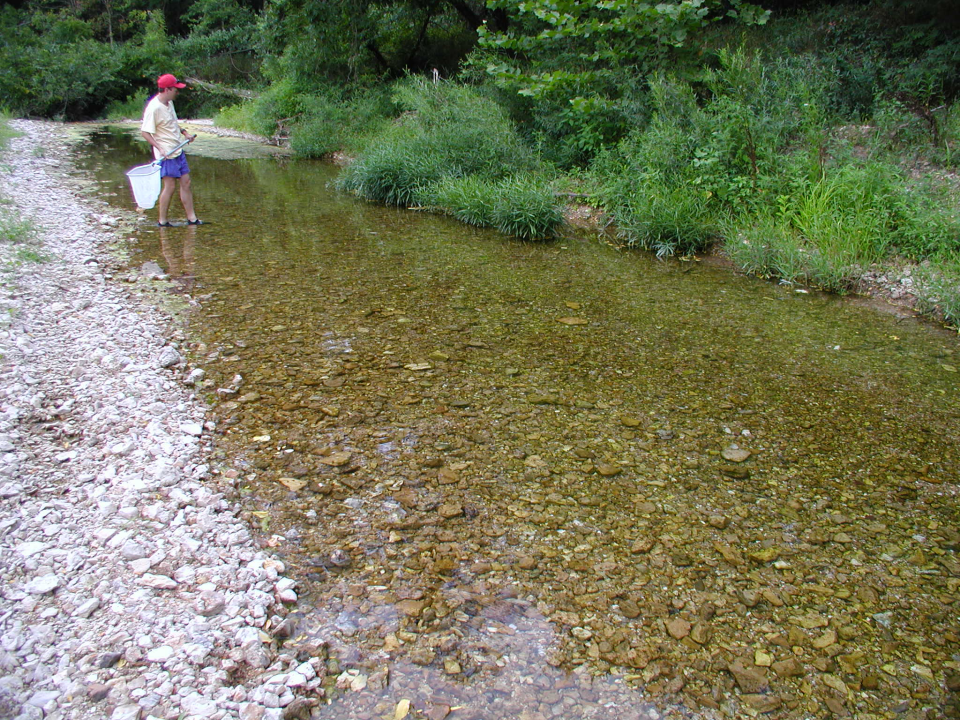 Saline Creek, Jefferson County
A substrate chooser…
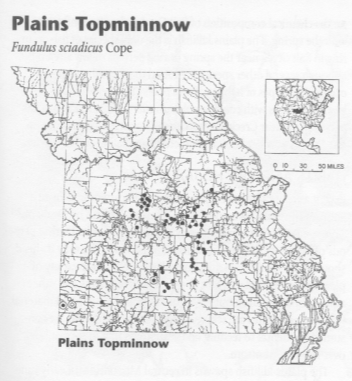 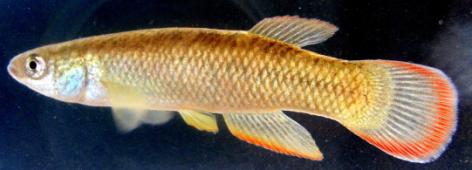 Orti & Bessert, 2005
Plains topminnow – Fundulus sciadicus
[Speaker Notes: The plains topminnow is a fish that I am doing genetic studies on.  It is a substrate chooser that guards a nesting area (but doesn’t construct a nest) in dense vegetation of the clear, cold streams where it occurs.]
Nest spawners
Many fishes spawn in nests that may be simple depressions in the bottom 
or more elaborate structures made of rocks or vegetation and constructed (usually) by the male, occasionally glued together with body secretions.
Guarders
[Speaker Notes: The most familiar example of a local fish that constructs nests are the Centrarchids (sunfishes and bass).
In most, males dig a shallow basin in the substrate, court the female, then guard the nest.]
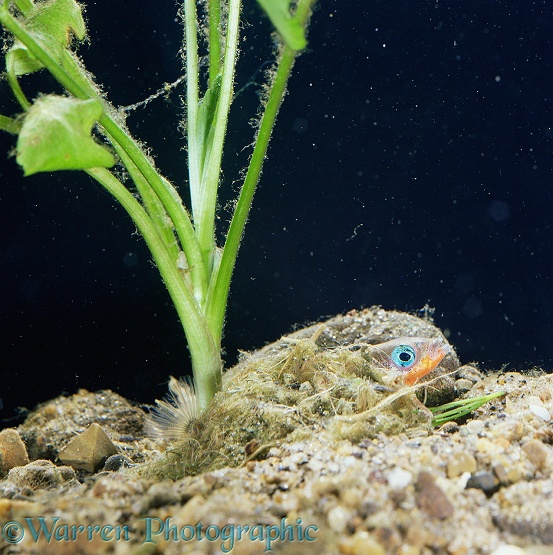 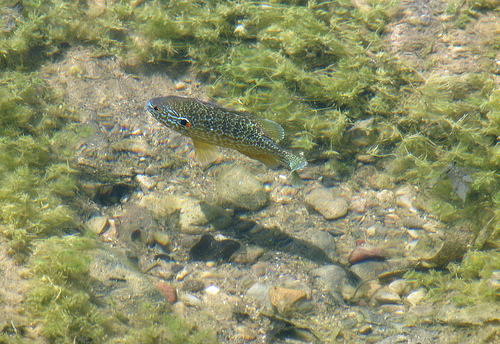 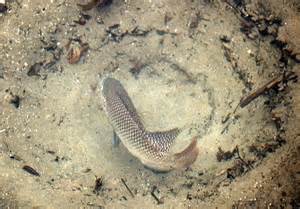 Sunfish
（太阳鱼）
Tilapia
（罗非鱼）
Stickleback
（刺鱼）
Sand / mud nesters
Plant material nesters
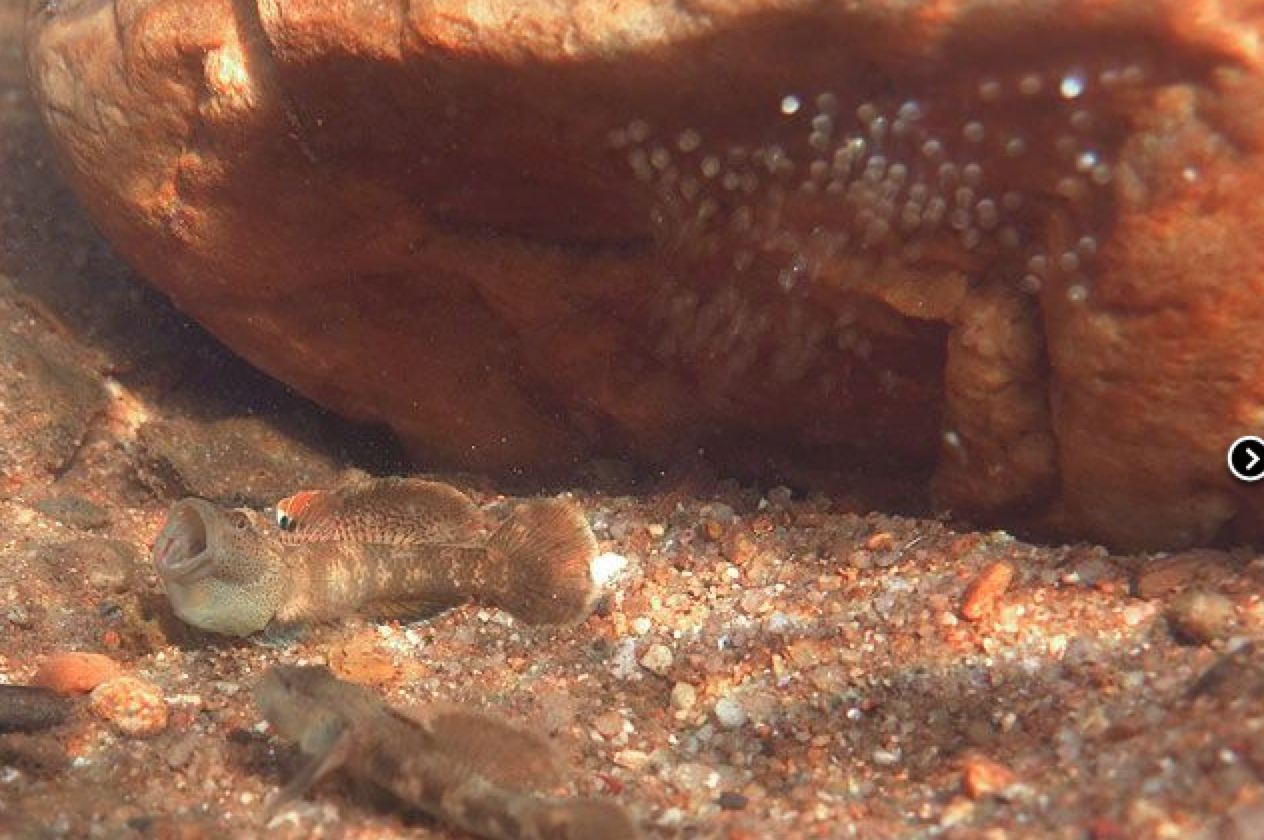 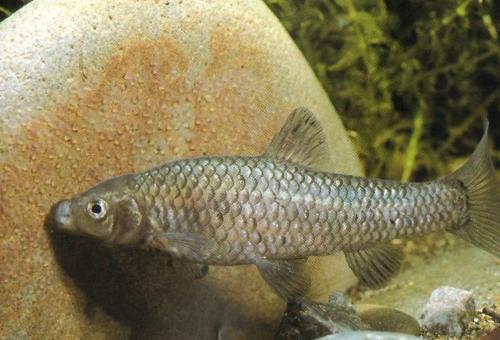 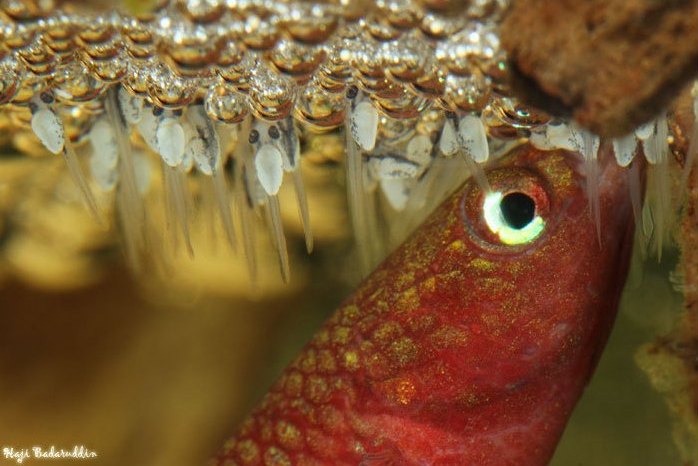 Beta fish
（斗鱼）
Rhinogobius chiengmaiensis
（吻虾虎）
Pseudorasbora parva 
（麦穗鱼）
Bubble nesters
Rock and gravel nesters
Puffer nest
Bearers – carry their embryos with them, either externally or internally
External bearers
Auxiliary brooders
	Mouth brooders
	Gill chamber brooders
Bearers
External bearers
Auxiliary brooders
	Mouth brooders
	Gill chamber brooders
Evolution of auxiliary brooding in Sygnathidae
Bearers
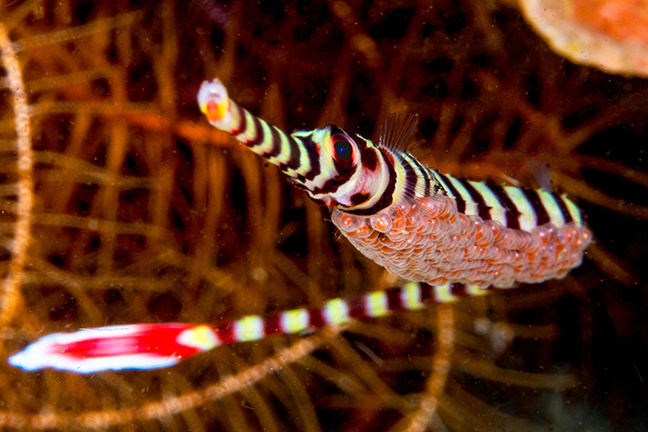 Pipefish
Skin brooders
Open-pouch
brooders
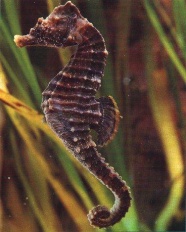 Closed-pouch
brooders
Seahorse
Bearers
External bearers
Auxiliary brooders
	Mouth brooders
	Gill chamber brooders
Some Cichlids
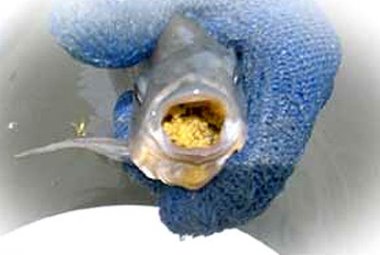 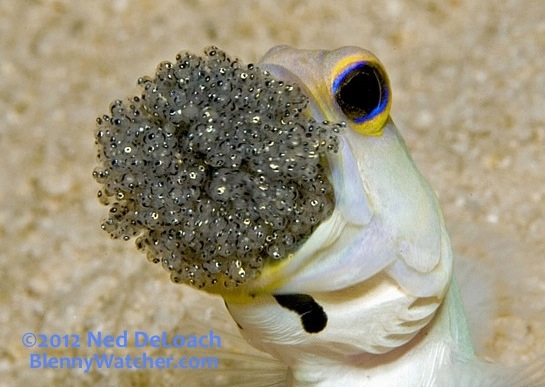 Tilapia (Oreochromis niloticus)
罗非鱼
Jawfish (Opistognathus aurifrons)
黄头后颌鱼
External bearers
Auxiliary brooders
	Mouth brooders
	Gill chamber brooders?
Bearers
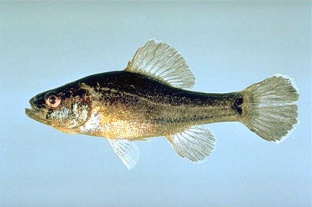 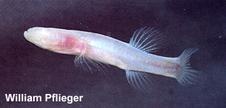 Cavefishes - Amblyopsidae
Pirate perch – 
Aphredoderus sayanus
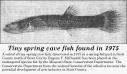 Hmmm…  MAYBE!
Internal bearers
Some killifish
Facultative internal bearers
	Obligate internal bearers
	Livebearers
Sharks and rays
Bearers
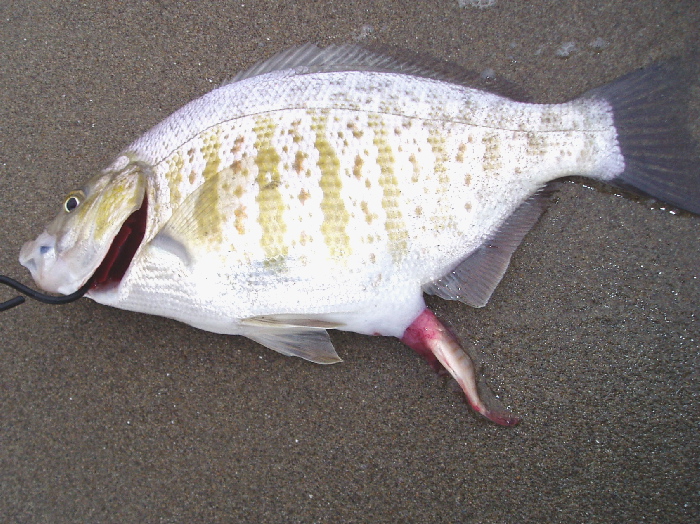 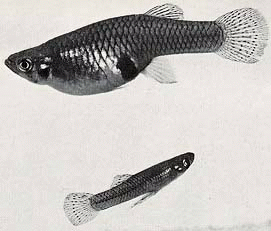 Western mosquitofish – 
Gambusia affinis
Surfperch - Amphistichus argenteus
[Speaker Notes: We don’t have any mosquitofish in Wisconsin, but I’ll show you some specimens from Nebraska.]
Guppy video
How would you classify this fish?!?
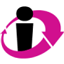 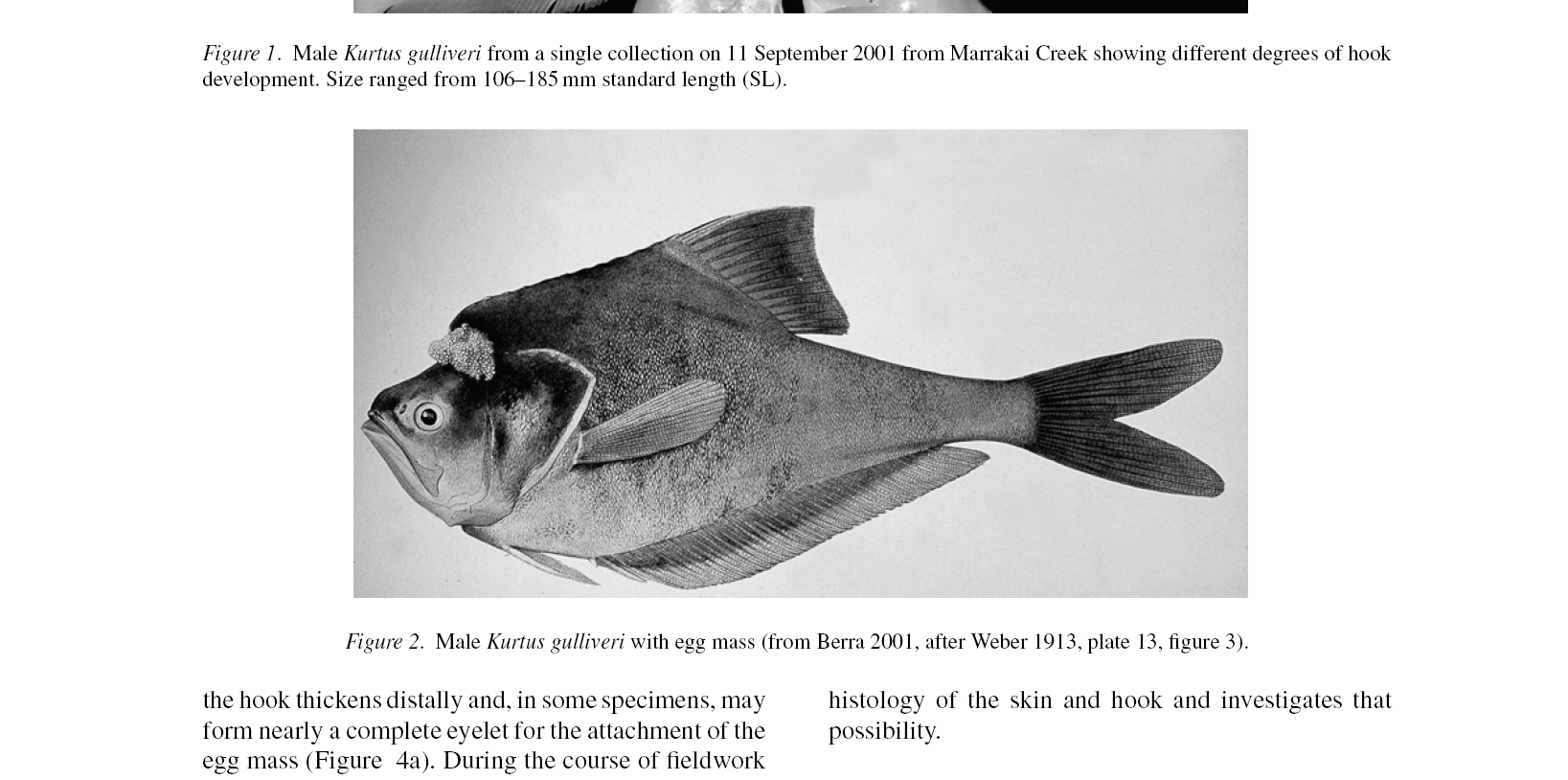 Non-guarder
B. Guarder
C. Bearer
D. I have no clue, but it looks pretty cool!
The enigmatic nurseryfish (Kurtus gulliveri)
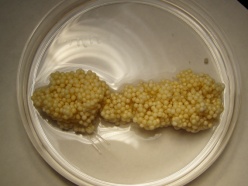 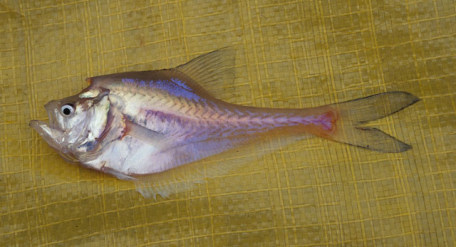 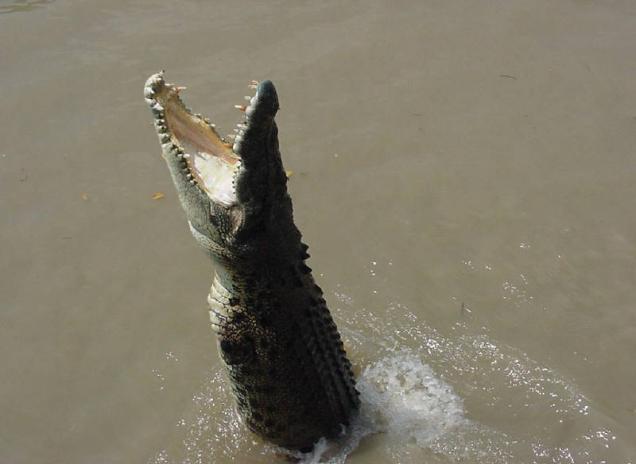 Bearer
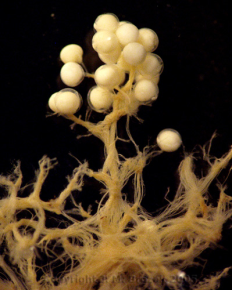 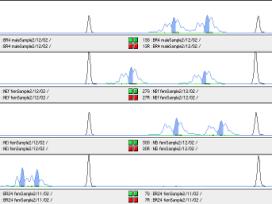 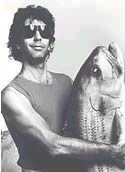 [Speaker Notes: The nurseryfish is actually a bearer.  Males develop a highly vascularized dorsal “hook” (on their forehead) on which they carry around fertilized egg masses!  I have done some genetic work on these.  They are difficult to study due to their co-occurrence with estuarine crocodiles in Australia.]